2019 Glider Picket line and Hurricane Tracks
Total number of gliders = 54 (~half volunteer)
Total number of glider profiles = 103511
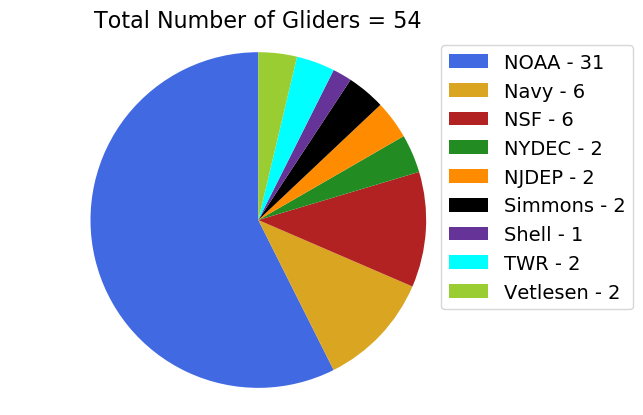 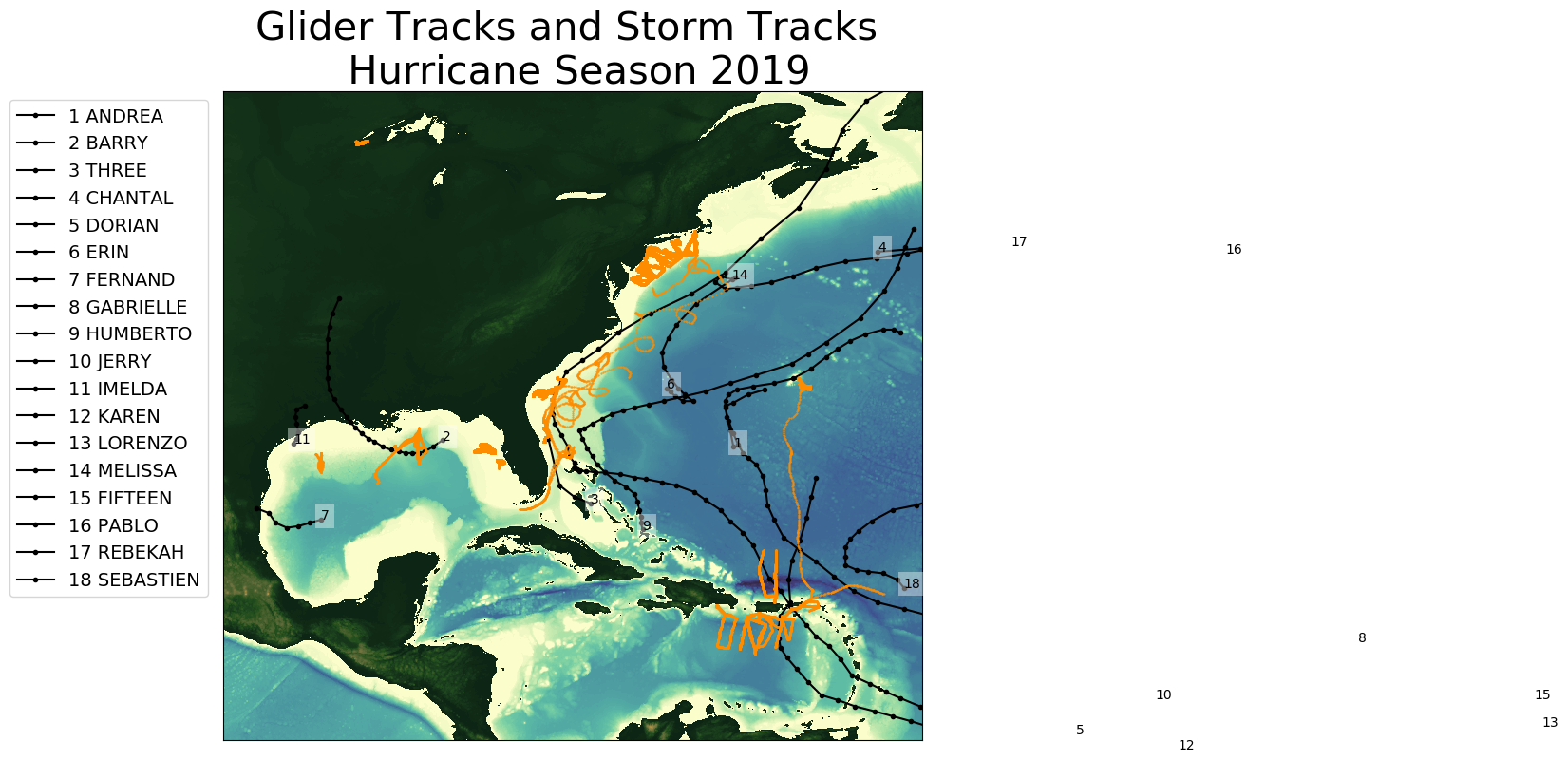 ru22-20190820T1327
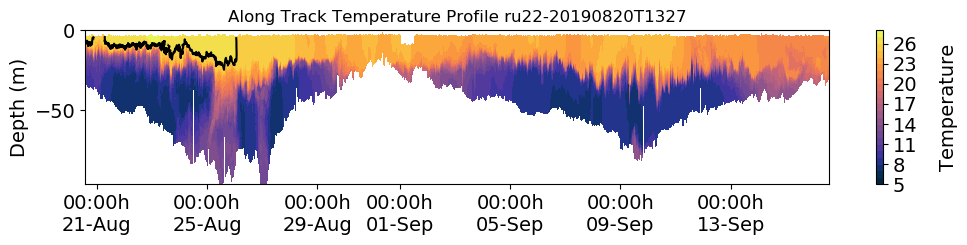 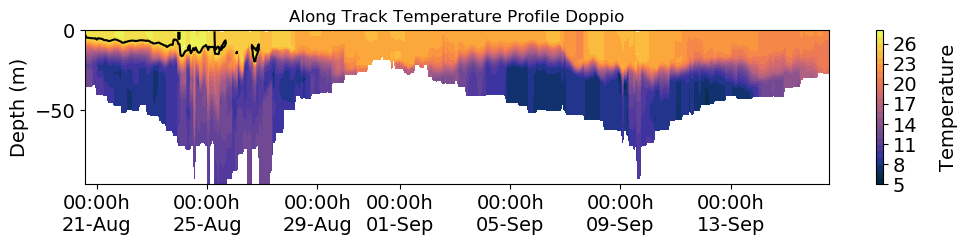 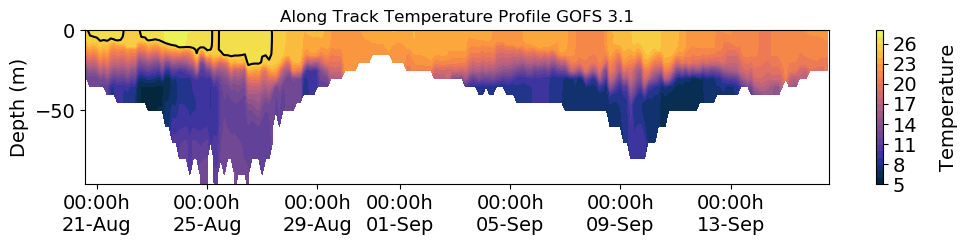 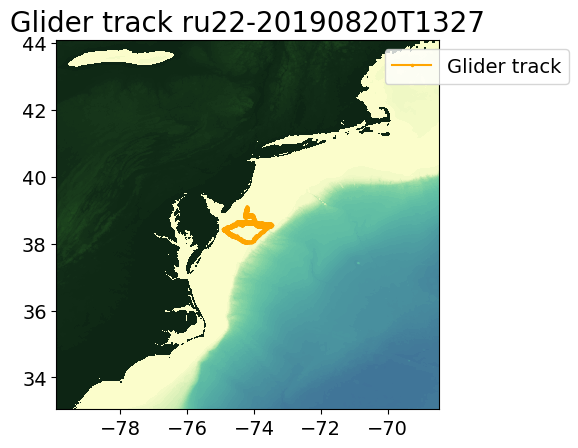 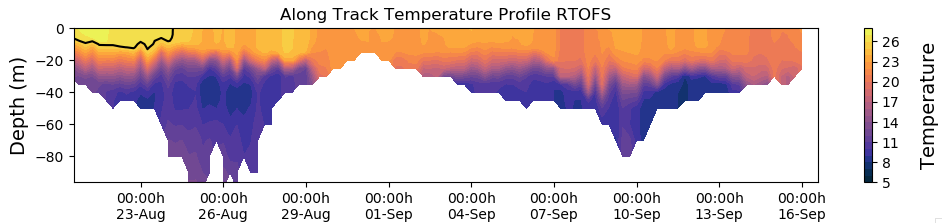 2020 Glider Picket line and Hurricane Tracks (up to Nov 10)
Total number of gliders = 67
Total number of glider profiles = 155373
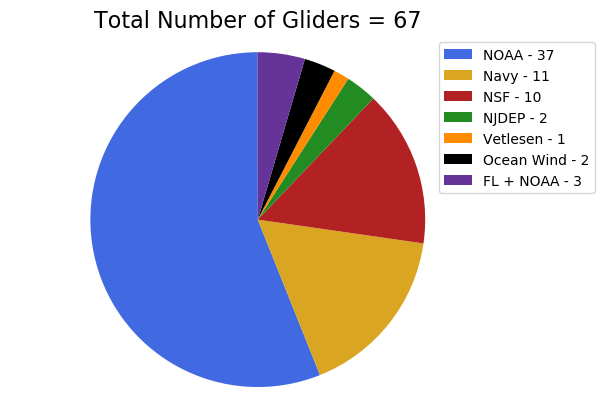 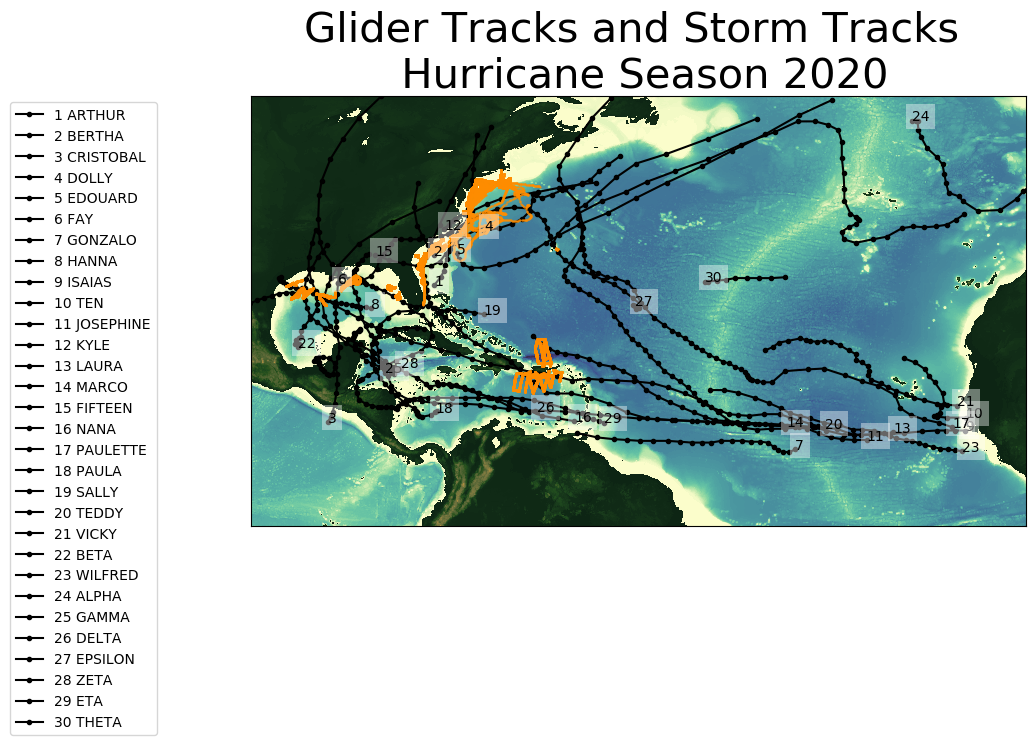 Tropical Storm Fay
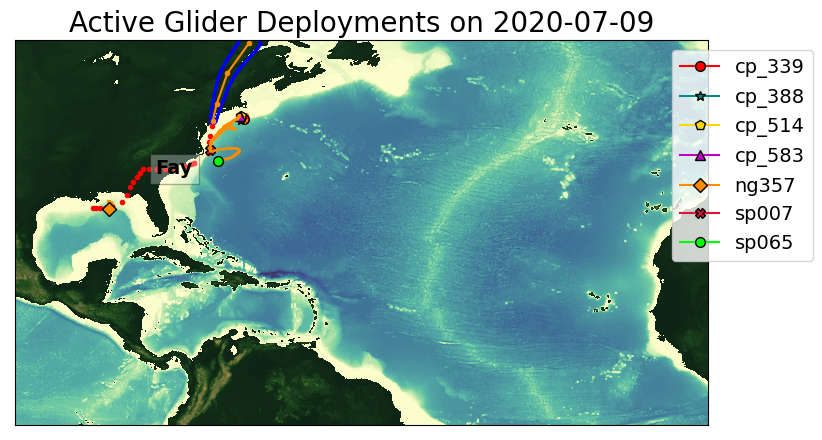 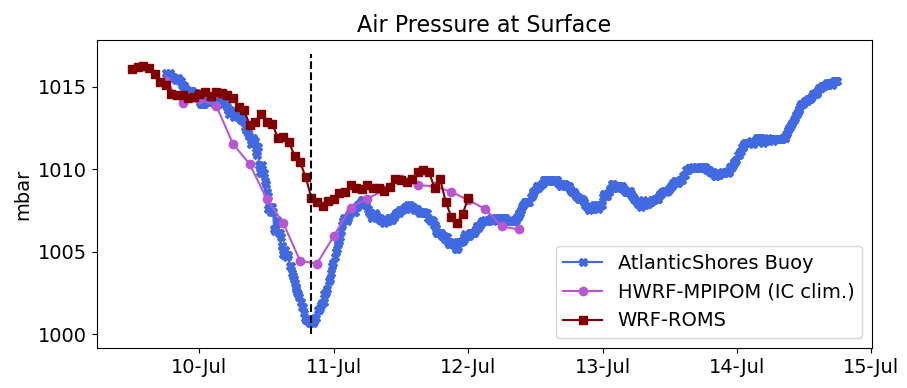 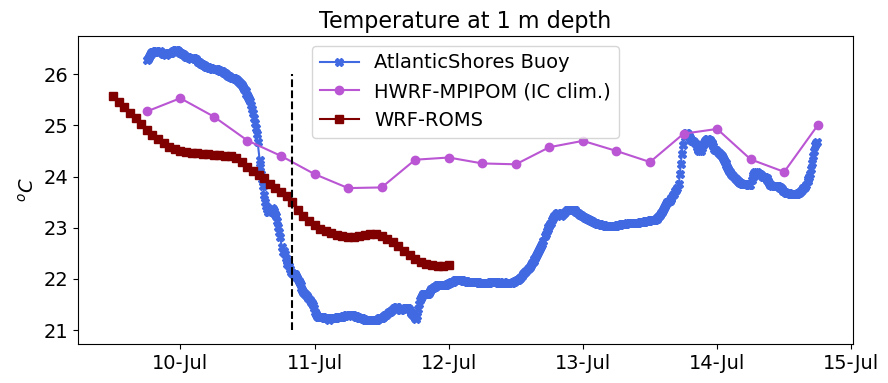